Welcome ELA!!

Copy the definition and example of personification on the last page of the poetry book.

Definition:  Personification is giving a thing, an idea or an animal  human qualities.

Example:  Look at my car.  She’s a real beauty, right?
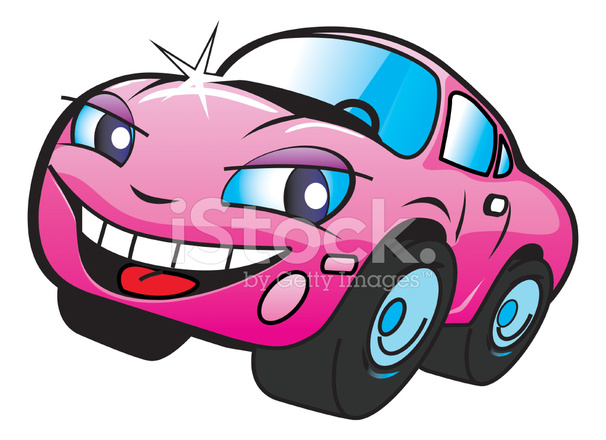 Where are we????

By the  end of today you should have written:  a synonym poem, 2 diamonte poems, a cinquain and a limerick.

You will choose one poem to read to the class tomorrow in our Poetry Share.  Everyone will receive a speaking grade and a listening grade.  We’ll go over speaker and audience quidelines.  

Tuesday of next week we’ll begin the 2nd reading/writing intervention week.  We’ll be in the computer lab on Tuesday, looking at a Flick’R slideshow on refugee camps.  

Progress Reports go home February 7th.
6th period:  Where are we????

By the  end of today you should have written:  a synonym poem, 1 diamonte poem, and a cinquain.

You will choose one poem to read to the class tomorrow in our Poetry Share.  Everyone will receive a speaking grade and a listening grade.  We’ll go over speaker and audience quidelines.  

Tuesday of next week we’ll begin the 2nd reading/writing intervention week.  We’ll be in the computer lab on Tuesday, looking at a Flick’R slideshow on refugee camps.  

Progress Reports go home February 7th.
Work:  Students will analyze a limerick and write a limerick.  Students will write a poem with personification by studying an object in detail, using the sense of sight.  Students will also highlight the personification in the examples. 

      
Brain break  https://www.youtube.com/watch?v=Tjnq5StX68g
See, Hear,  Feel,  Believe


Closing:  Luck of the Draw